מקיף עירוני א' – אשקלון
עץ הדובדבן השבורג'סי סטיוארטעמודים 37- 43
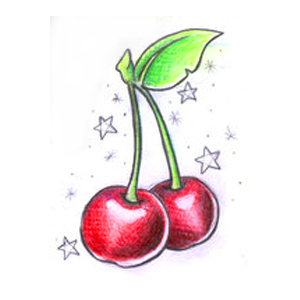 מקיף עירוני א' – אשקלון
שלבי התפתחות העלילה בסיפור
תלמידי בית הספר יצאו לסיור לימודי, טיפסו על עץ פרטי ושברו אותו.
המורה מעניש כל תלמיד בתשלום של דולר אחד עבור הנזק שגרמו.
דייב, שבא ממשפחה ענייה, לא היה יכול לשלם את הכסף.
הפרופסור מציע לדייב לעבוד בניקיון בית הספר כשעתיים לאחר הלימודים במשך יומיים, הוא ישלם לו על עבודתו וכך דייב יוכל לשלם את החוב.
מקיף עירוני א' – אשקלון
לדייב אסור להתעכב מפני שהוא צריך לעזור במטלות החווה.
אביו של דייב כועס ומסרב לקבל את העונש שהוטל על בנו ומאשים את בית הספר בנזק שנגרם.
אביו של דייב מגיע לבית הספר עם רובה ודורש הסבר מהפרופסור על מה שקרה.
מקיף עירוני א' – אשקלון
הפרופסור מקבל את האבא בנימוס, עורך לו סיור לימודי במעבדה, נותן לו להתבונן במיקרוסקופ ומסביר לו את חשיבות היציאה של התלמידים מבית הספר למטרות לימוד.
האב נפעם מהחידושים בבית הספר והשתכנע שהסיור חשוב ושהגישות החינוכיות השתנו. 
האב קיבל את העונש שהוטל על בנו בהבנה.
האב ובנו ניקו יחד את בית הספר כדי לסיים במהרה את העונש.
כתיבת הסיפור במילים שלי
המורה לספרות ביקשה ממך ללכת לבקר חבר שלא הגיע לשיעור האחרון. 
המשימה שהוטלה עלייך היא לספר לו במילים שלך את הסיפור "עץ הדובדבן השבור" כדי שבשיעור הבא הוא יוכל להשתלב בדיון הכיתתי.
מוען= אני המספר את הסיפור לחברי מהכיתה. כל המידע נמצא אצילי.
נמען= הילד שלא הגיע לשיעור.
מקיף עירוני א' – אשקלון
פיגומים לכתיבה: בחרו אפשרות אחת!
הסיפור "עץ הדובדבן השבור" מאת ג'סי סטיוארט מספר את סיפורו של דייב אשר טיפס יחד עם חבריו על עץ...

הסיפור "עץ הדובדבן השבור" מאת ג'סי סטיוארט מספר את סיפורם של תלמידי כיתתי שטיפסו על עץ הדובדבן ושברו אותו...
אקספוזיציה הגדרה
אקספוזיציה היא מידע ראשוני, בסיסי הנמסר ביצירה ותפקידו להציג בפני הקורא מידע שישמש אותו להבנת היצירה: מידע על הדמויות, על מקום התרחשות העלילה ועל הזמן שבו מתרחשת העלילה. 
במילים אחרות, אקספוזיציה היא הרקע המקדים לעלילה, נקבל מידע על הדמויות, זמן ההתרחשות ומקום ההתרחשות.
האקספוזיציה בסיפור
דמויות: דייב, אבא, פרופסור הרברט.
זמן – יום שלם.
מקום: בית הספר.
רמז לבעיה – דייב פוחד לחזור הביתה.
מקיף עירוני א' – אשקלון
משימה:
בסיפור מוצגים שני עולמות: עולמו של המורה ועולמו של האב. השווה בין שני העולמות באמצעות הטבלה הבאה:
מקיף עירוני א' – אשקלון
משימה:
השלימו את הקטע הבא:
הסיפור עוסק בהתנגשות בין שתי תפיסות חינוכיות שונות. 
מצד אחד עומדת תפיסתו של _______ ומצד שני עומדת תפיסתו של _________. 
תפיסתו של_________ מחנכת ל _________, ותפיסתו של _________, מחנכת ל ________. 
דייב ניצב בין שני העולמות הללו.
מסקנות מהטבלה...
א. לביה"ס יש מקום מרכזי בחיי דייב:
דייב לומד להיות סקרן, לחקור, לוקח אחריות על מעשיו, לומד בבית עד השעה 22:00 (בלילה).
ב. ביה"ס הוא מקום מלמד:
התלמידים אוספים חיות לשיעור ביולוגיה, לומדים לחקור בע"ח ולהבין תופעות בעולם.
האב לומד על חיידקים ועל מקומם בעולמנו.
ג. האב עבר תהליך של שינוי:
יחסו של האב לביה"ס ולבנו השתנה.
דרכי הענישה של האב השתנו- הוא עצמו מסייע לדייב בנו לנקות את הכיתה ולבצע את העונש. הוא איננו מוותר על העונש.
ד. עונש מחנך בניגוד למכות:
לא מקבלים דברים בחינם.
דייב לומד על אחריות.
אם טועים ניתן תמיד לתקן.
יש דרכים שונות לחינוך.
הכול נעשה בשיח- בשיחה.